Modeling Strawson’s Thin Subjects using Category Theory
Anand Rangarajan
Dept. of Computer and Information Science and Engineering
University of Florida
The Hard Problem
Why is anything accompanied by experience (Chalmers)?
Mainstream response: Emergence
Alternatives
Structure and dynamics
Information processing
Neuronal dynamics
Physicalism and Materialism
Panpsychism (Rosenberg, Skrbina, Strawson)
Dual aspect Theory (Atmanspacher)
Neutral Monism (Banks)
Idealism (Kastrup)
Ignorance and physicalism (Stoljar, Montero)
Self-organization
Complexity
Systems theory
Confused with holism
Emergence
Alternatives to Emergence
Our slogan: Complex AI systems are not accompanied by experience
Age old distinction: systems versus particles (back to 19th century atomism)
Systems: Capable of complex information processing
Particles: Highly unified and spatiotemporally bounded
Systems: Wrong way of thinking about consciousness
Intuition: Connection between radically unified experience and particles?
Strawson’s thin subjects highly suggestive
Systems versus Particles
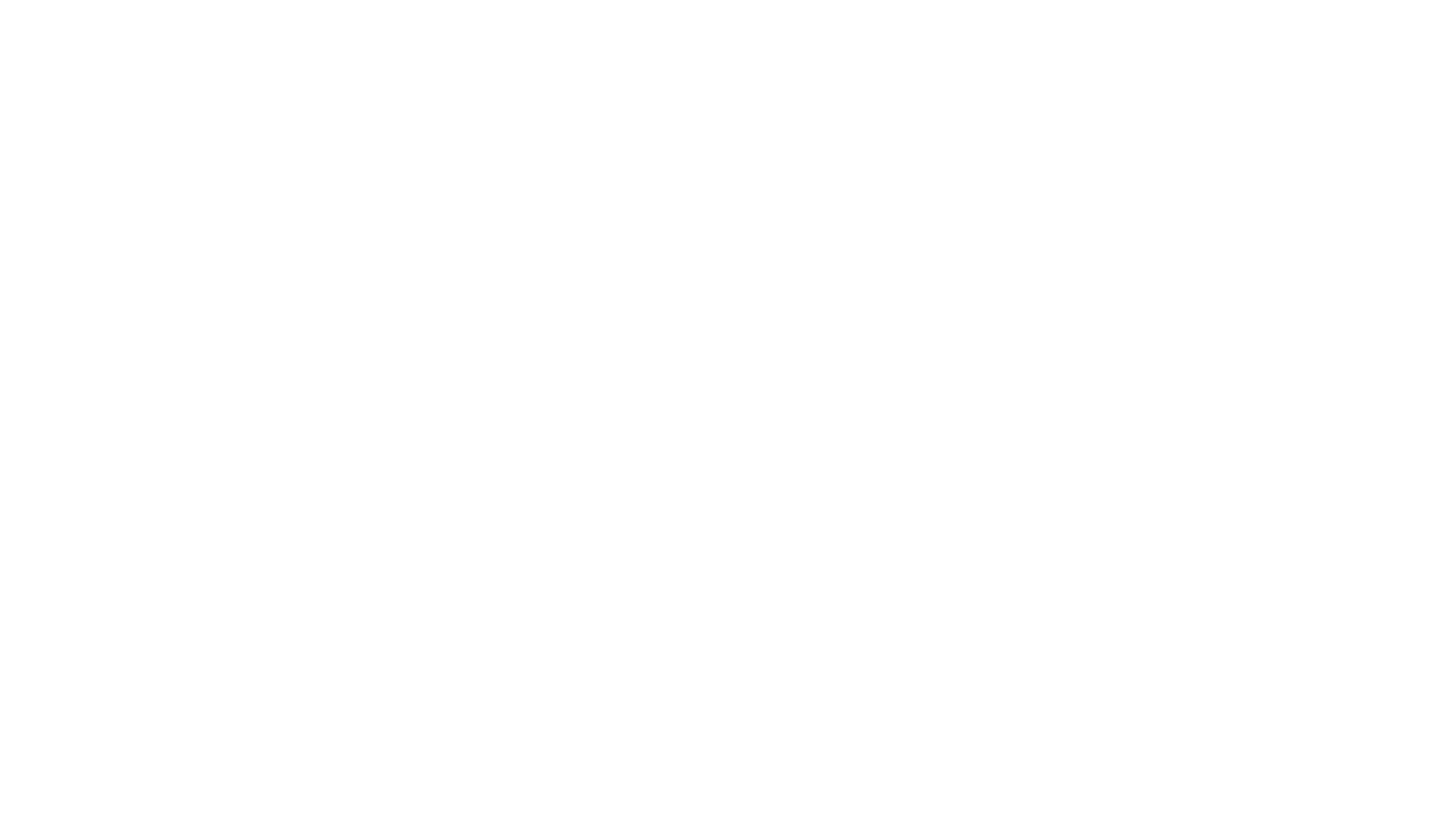 Claim: Experience always accompanied by subject of experience (SoE)
Controversial
Thin subject of experience: Strawson’s alternative to Cartesian thick subjects
Momentary
Spatio-temporally bounded
Grounding intuition: Experience feels unitary as if happening to one subject
Criticism: Doubling of mysteries – experience and SoE
Strawson’s response: Akin to objects (subjects) and properties (experience)
The Crazy Hypothesis: Thin subjects are like particles (but of a very new kind)
Thin Subjects (Strawson)
SoE more akin to a particle than a system (crazy hypothesis)
Natural rather than artifactual or cultural
Bid goodbye to the 19th century: Particles are formed in quantum field theory (QFT) via second quantization
SoEs are special “selfons” accompanied by experience (Rangarajan)
Second quantization in QFT creates selfons from basic fields
But second quantization is a functor (as in category theory pointed out by Edward Nelson)!
Can we model SoEs (or selfons) using category theory?
Generalize from QM, QFT and move to modeling using category theory
Thin Subjects, the Physical and Selfons
The story so far
Why is anything accompanied by experience?
Emergence hypothesis: Experience emerges in a sufficiently complex system
Unworkable. Complex AI systems not accompanied by experience
Particle thinking: Age old alternative to systems thinking
Intuition: Link between unitary nature of experience and unity of particle
Strawson: Unitary nature of experience because of thin subjects
Thin subjects are akin to new particles (crazy hypothesis): selfons
Particles are set up via second quantization in QFT: waves act like particles
Second quantization is a functor as in category theory
Category Theory: Basics
Category Theory: Functors
Selfons as a Category
Categories need not be equivalent
Functors can exist between non-equivalent categories
The major advance in QM: 
From Poisson manifolds and Poisson maps to Hilbert spaces and unitary operators
From phase space to configuration space
Particles act like waves
The major advance in QFT:
Particles are now seen as excitations of quantum fields
From Hilbert space to Fock space: Second quantization
Waves act like particles
An advance due to Category Theory?
Generalizes second quantization
From sets and relations to objects and morphisms
SoEs modeled as objects in a selfon category
QM, QFT and Category Theory
Complex AI systems are not accompanied by experience
Particle thinking alternative to systems thinking
Unity of particle similar to unitary nature of experience
Thin subjects of experience (Strawson): unified, spatiotemporally bounded
Thin subjects are akin to new particles - selfons: crazy hypothesis
Particles set up via second quantization in quantum field theory
Second quantization is a functor (category theory)!
Model thin subjects using category theory
Brain state category equivalent to physical category
Selfons may not be equivalent to the physical
Conclusions
References
Dual-aspect Monism à la Pauli and Jung, Harald Atmanspacher, J. Conscious Studies, 19(9-10):96-120, 2012.

The Conscious Mind: In Search of a Fundamental Theory, David J. Chalmers, Oxford University Press, 1996.

The Structure of Objects, Kathrin Koslicki, Oxford University Press, 2008.

The Ultimate Constituents of the Material World: In Search of an Ontology for Fundamental Physics, Meinard Kuhlmann, Ontos Verlag, 2010

Natural Kinds and Conceptual Change, Joseph LaPorte, Cambridge University Press, 2004.

Subjects of Experience, Edward J. Lowe, Cambridge University Press, 1996.

Can a Quantum Field Theory Ontology help resolve the Problem of Consciousness, Anand Rangarajan, Quantum Reality and Theory of Śūnya, Springer Nature, pp. 13-26, 2019.

A Place For Consciousness: Probing the Deep Structure of the Natural World, Gregg Rosenberg, Oxford Univ. Press, 2004.

Quantum Field Theory and the Standard Model, Matthew D. Schwartz, Cambridge Univ. Press, 2013

Category Theory for the Sciences, David I. Spivak, The MIT Press, 2014.
Ignorance and Imagination: The Epistemic Origin of the Problem of Consciousness, Daniel Stoljar, Oxford University Press, 2006.
Physicalism, Daniel Stoljar, Routledge, 2010.
Selves: An Essay in Revisionary Metaphysics, Galen Strawson, Clarendon Press, 2009.
Material Beings, Peter van Inwagen, Cornell University Press, 1990.
Contact information:
Prof. Anand Rangarajan
Department of Computer and Information Science and Engineering
University of Florida
E-mail: anandr@ufl.edu